Тема 3 Индивидуальный тайм-менеджмент
ПЛАН
1. Понятие индивидуального тайм-менеджмента
2. Причины дефицита времени
3. Классификация задач
4. Индивидуальное рабочее время руководителя, специалиста.
5. «Реактивный» и «проактивный» подход к организации времени
1. Понятие индивидуального тайм-менеджмента
Индивидуальный тайм-менеджмент – это организация собственного времени: рабочего и личного.

Индивидуальная организация времени включает три компонента:
 осознание времени;
 осознание собственных особенностей, возможностей;
 практическая организация времени или организация деятельности.
Главные принципы индивидуального тайм-менеджмента:
человек использует его по своей инициативе;
человек управляет собой, своей деятельностью.
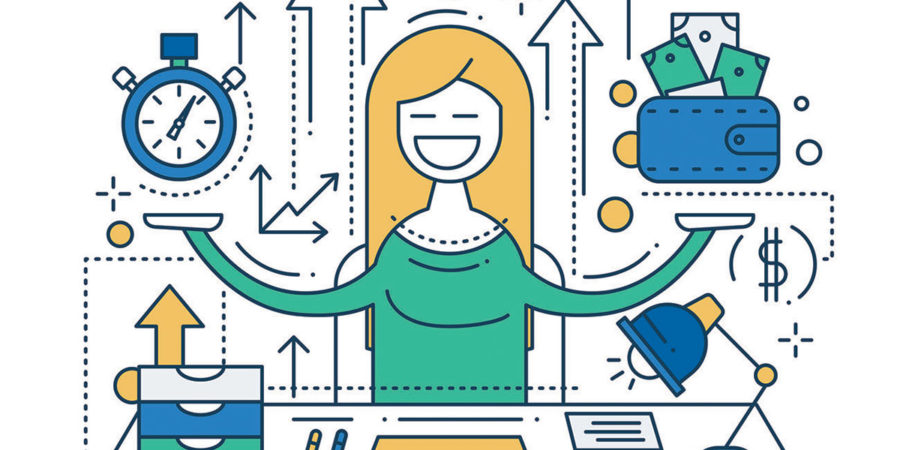 Три типа индивидуального тайм-менеджмента
Личный тайм-менеджмент – это планирование личного времени.
Профессиональный тайм-менеджмент – это планирование индивидуального времени работы, которое позволяет организовать рабочее время и повысить эффективность профессиональной деятельности.
Социальный тайм-менеджмент – это планирование личного времени с учетом взаимодействия с другими людьми.
Виды индивидуального тайм-менеджмента взаимосвязаны, так как эффективная организация собственного рабочего времени, высвобождает время для отдыха, общения и личной жизни.

Индивидуальный тайм-менеджмент должен применять любой человек, деятельность которого требует личной самоорганизации.
2. Причины дефицита времени
Личностные:
прокрастинация (откладывание дел на завтра);
перфекционизм (это позиция человека, при которой абсолютно все необходимо делать идеально, неидеальный результат неприемлем)
лень;
медлительность;
суетливость;
рассеянность;
отсутствие самомотивации;
навязчивые переживания.
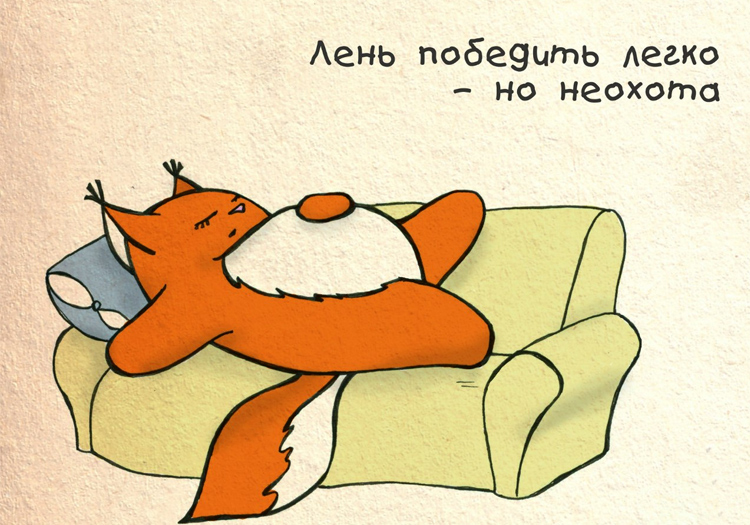 Компетентностные
неразвитость чувства времени;
отсутствие самоанализа;
отсутствие учета времени;
отсутствие классификации задач;
отсутствие планирования времени.
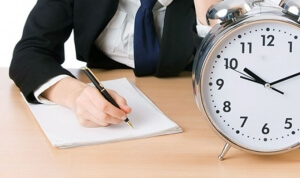 Внешние:  хронофаги (похитители времени)
непредвиденные ситуации;
люди;
предметы;
технические средства, носители ненужной информации.
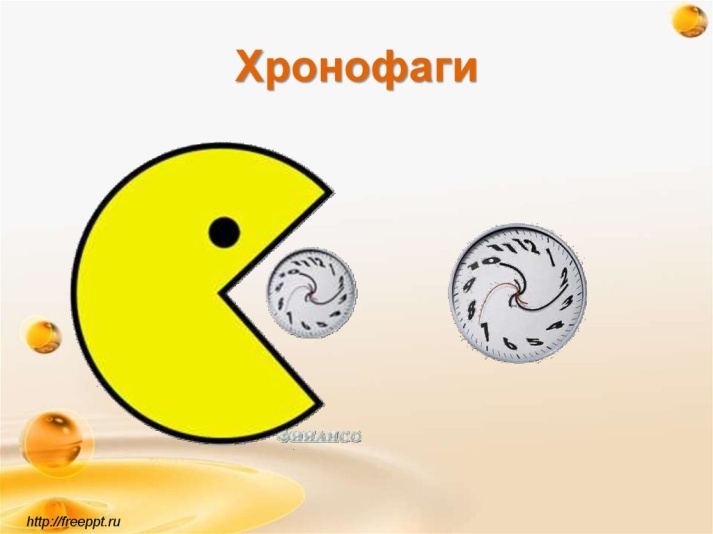 3. КЛАССИФИКАЦИЯ ЗАДАЧ
1. По связи с конкретным временем:
«Жесткие» задачи – привязаны к конкретному времени (встречи, совещания, презентации и др., например «совещание сегодня в 11.00»).
«Гибкие» задачи – не привязанные ко времени («подшить документы в дело»). «Гибкие» не означает «не обязательные» и не означает «не имеющие срока исполнения» — у этой задачи может есть срок, но нет конкретного момента времени, выполнения.
Правила:
«Жесткие» задачи – выполнять вовремя.
«Гибкие» задачи – не доводить до последнего срока выполнения.
2. По длительности
мелкие задачи;
крупные задачи.
Правила:
мелкие задачи – объединять в блоки, формировать блоки различного объема, в зависимости от имеющегося ресурса времени.
крупные задачи:
– делить на мелкие (Метод «Как съесть слона»: «слона» можно съесть, разделив на части)
– бюджетировать (выделять достаточный лимит времени).
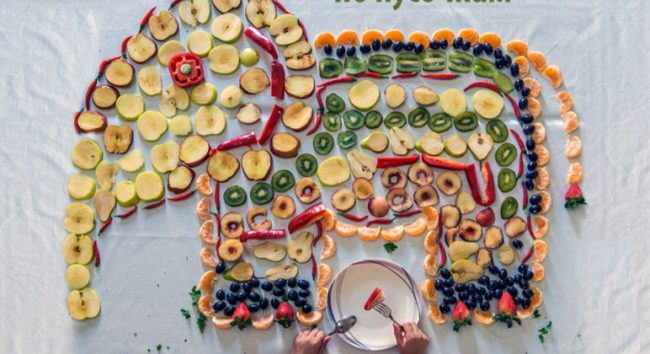 3. По повторяемости (частоте)
единичные задачи;
повторяющиеся задачи;


Правила:
единичные задачи – выделять лимит времени;
повторяющиеся задачи – проводить хронометраж.
4. По важности
важные задачи;
не важные задачи.

Правила:
важные задачи – выполнять в первую очередь;
неважные задачи – можно отложить или делегировать, т.е. поручить их выполнение подчиненным, специализированным службам (например доставка документов курьером).
5. По приоритетности
приоритетные (это безотлагательные, жизненно важные, критически значимые для основных процессов);
уточняющие задачи (те, выполнение которых требует не немного времени, но задает дальнейший порядок. «Узнать время презентации», «уточнить, необходима ли личная встреча или достаточно телефонного разговора» и т. п.);
второстепенные.

Правила:
уточняющие задачи – выполнять в первую очередь;
приоритетные задачи – выполнять следующими;
второстепенные – согласно списку.
6. По взаимосвязи во времени (последовательности):
не связанные задачи (это задачи, выполнение которых не имеет определенной последовательности, не выполнение одной задачи, не влечет за собой срыв другой задачи и т.п.);
Связанные (это последовательные задачи, выполнение одной обусловливает выполнение другой задачи).
 
Правила:
не связанные задачи – планировать по отдельности;
связанные задачи – планировать вместе, последовательно.
7. По взаимосвязи в пространстве:
задачи, которые выполняются в различных местах;
задачи, которые выполняются в одном месте;
 
Правила:
использовать контекстное планирование, то есть группировать задачи по местам их выполнения.
Например, если я поеду в центр города, то там нужно:
зайти в банк;
встретиться с поставщиком и т.п.
8. По предсказуемости, плановости:
плановые задачи;
неплановые (непредвиденные) задачи.

Правила:
плановые задачи – согласно плану;
неплановые задачи – предусмотреть, резервировать время на них.
9. По личному отношению к задачам:
задачи, выполнять которые нравится;
неприятные задачи («лягушки»).

Правило:
неприятные задачи – выполнять в первую очередь.
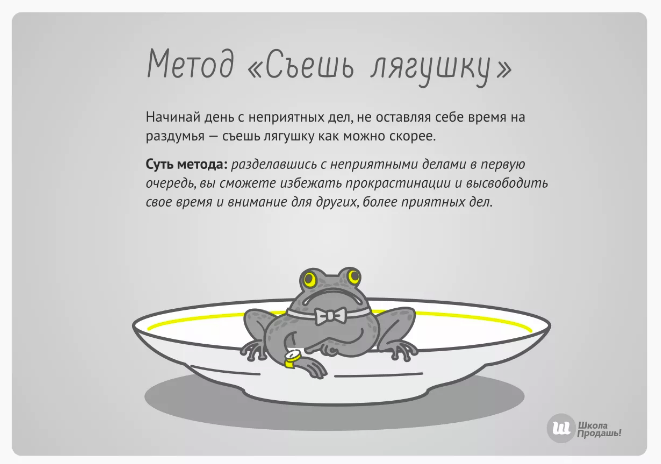 «Если с утра съесть лягушку, остаток дня обещает быть чудесным, поскольку худшее на сегодня уже позади».
 Марк Твен.
4. Индивидуальное рабочее время руководителя, специалиста
ВРЕМЯ РУКОВОДИТЕЛЯ, СПЕЦИАЛИСТА ВКЛЮЧАЕТ СЛЕДУЮЩИЕ ВИДЫ РАБОТ:
Организационно-административная работа;
Творческо-аналитическая работа;
Техническая работа;
Выработка решений;
Планирование;
Формально-логическая работа;
Рабочие переговоры, в т.ч. телефонные.
Организационно-административная работа - это работа, связанная с управленческой деятельностью.

Она включает :
Администрирование (например, подписание документов);
Проведение бесед (например, проведение собеседования с потенциальным сотрудником);
Контроль (например, проверка выполнения задания подчиненным);
Контакты делового характера (например, встреча с поставщиками);
Совещания (например, ежедневное совещание руководителей).
Творческо-аналитическая работа - это работа, включающая в себя элементы планирования, проектирования, анализа информации.
Основные виды творческой работы;
подготовка проектов постановлений, приказов, инструкций, справок и других документов;
рассмотрение предложений, планов, отчетов, а так же подготовка по ним заключений, отзывов, замечаний;
составление различных планов, отчетов, графиков, перечней, заявок;
подготовка ответов на письма;
изучение и обобщение материалов передового опыта;
анализ выполнения плана за прошлый период;
экономические расчеты.
Техническая работа – это работа, связанная со сбором и передачей информации, а также с использованием различной оргтехники.

Данная работа является простой и предназначена к выполнению специалистами средней квалификации.

К технической работе можно отнести:
ксерокопирование документов;
выполнение расчетно-математических операций;
поиск информации в интернете;
передача документов по факсу;
подшив документов.
Выработка решений представляет собой работу по поиску оптимальных управленческих решений, направленных на достижение целей организации. Результатом данной работы является конечное управленческое решение. Например, решение о выборе оборудования и поставщика.

Планирование - это работа, связанная с прогнозированием будущего. Например, планирование продаж на следующий месяц.
Формально-логическая работа связана с преобразованием информации по установленным методикам, правилам, алгоритмам. Например, анализ уровня продаж.

Рабочие переговоры, в т.ч. телефонные включают в себя затраты времени на обсуждение рабочих вопросов, в т.ч. с помощью средств телефонной связи. Например, делегирование задания генеральным директором руководителю отдела по телефону или ежедневная планерка.
Анализ индивидуального рабочего времени проводится на основе самофотографии рабочего дня.

Самофотография рабочего дня – это вид наблюдения, при котором работник самостоятельно фиксирует (записывает) данные о затратах рабочего времени в течение дня.
АНАЛИЗ ИНДИВИДУАЛЬНОГО РАБОЧЕГО ВРЕМЕНИ ВКЛЮЧАЕТ РАСЧЕТ ПОКАЗАТЕЛЕЙ
Коэффициент использования рабочего времени на выполнение основной задачи ( Кз ):
Кз = Вз / Пф,
где  Вз – время, посвященное выполнению основной задачи;
     Пф - фактическая продолжительность рабочего дня, ч.

Этот коэффициент называют так же КПД выполнения основной задачи.
Аналогичным образом определяются:
Коэффициент времени, потраченного на выполнение свойственных работнику функций (или несвойственных функций);
Коэффициент времени, потраченного на выполнение организационно-административной работы; творческой работы; технической работы;
Коэффициент времени, потраченного на выполнение плановых (неплановых) задач.
5. «Реактивный» и «проактивный» подход к организации времени
Известный американский специалист по управлению временем Стивен Кови в своей книге «Семь навыков высокоэффективных людей» выделял два типа отношения людей к жизни и управлению своим временем:
Реактивный подход — это пассивное реагирование на внешние обстоятельства, отказ от принятия решений, инициативы, действий.
Действия по принципу:  «так сложилось», «так получилось».

 Проактивный подход — это активное влияние на события и обстоятельства, инициативные действия, принятие решений, ответственность.
Каждого из нас волнует значительный перечень вопросов и явлений: мировая политика, безопасность страны, рост цен, успехи в учебе/работе, отношения и т.д. 

Разделим их на две группы:
Явления и события, на которые мы непосредственно влияем - это «круг влияния».
Явления и события, на которые мы не можем  напрямую повлиять - это «круг забот».
Отобразим это на рисунке (на следующем слайде). «Круг влияния» размещен внутри, «круг забот» - снаружи.
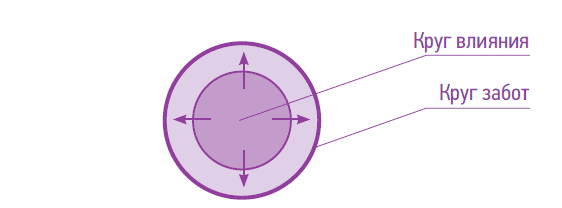 Рисунок 1. Проактивная позиция – стремление к расширению «круга влияния»
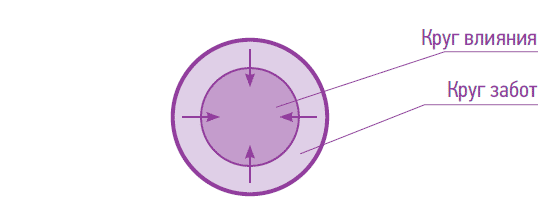 Рисунок 2. Реактивная позиция – сужение «круга влияния»,
                    расширение «круга забот»
Проактивные люди направляют силы и время на то, что могут изменить, в результате чего расширяют «круг влияния».

Реактивные люди, напротив, сосредоточивают свои усилия на «круге забот» — жалуются на поведение других людей, на обстоятельства, которые не в состоянии изменить, обвиняют в своих неудачах кого угодно, только не себя. В результате этого сужается «круг влияния», увеличивается «круг забот».
От позиции человека по отношению к управлению явлениями и событиями зависит его способность к достижению целей.

Проактивность подразумевает умение выбирать и достигать цели, т.е. владение основами целеполагания.
Прочитайте отрывок из книги Чака Норриса «Тайная сила внутри нас: Дзэн-решения реальных проблем»(да, автор книги тот самый Чак Норрис - актер, мастер боевых искусств).
«Он был прекрасным примером человека, никогда не пытавшегося управлять своей жизнью. Печальная правда заключалась в том, что он просто плыл по течению, спотыкаясь о самого себя, неизменно выдумывая оправдания каждой своей неудаче и отказываясь принять на себя ответственность.
Многие люди ведут себя подобно ему, словно они всего лишь проходят мимо жизни, перебираются из одного дня в другой. Не то чтобы у них не было никаких желаний или мечтаний о том, как они добиваются огромных успехов; но эти мечты сопровождаются множеством оправданий своего ничегонеделания, основанных на убедительных доводах, и они мгновенно преграждают им путь, как только такие люди начинают думать, что, возможно, – лишь возможно! – наступит день, когда они начнут исполнять эти желания.
Но им всегда что-нибудь мешает – неудачное время года, срочный ремонт автомобиля или то, что они слишком устали вчера. Так они говорят, но истина заключается в том, что единственным препятствием, стоящим на их пути, являются они сами…»